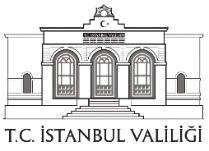 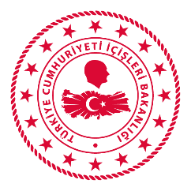 T.C. 
İSTANBUL VALİLİĞİ
İl Planlama ve Koordinasyon Müdürlüğü
İSTANBUL
İL İSTATİSTİK RAPORU
2015
NÜFUS
2
* 2015’e ait bilgiler TÜİK tarafından henüz yayımlanmamıştır.
3
4
(*) 2008  yılında kurulmuştur.  (**) 2008 yılında Fatih ilçesine bağlanmıştır.
5
*Adli,Askeri kurumlar  ve üniversiteler  hariçtir.
6
*   2015 Ekim ayı itibari ile.
**  2014 yılı sonu itibari ile.
*** 2015 Kasım ayı itibari ile.
7
*  2015 yılı Kasım ayı itibariyle.
* * 2015 il düzeyinde istatistikler henüz yayımlanmamıştır.
8
9
YABANCILARA MÜLK SATIŞI
UYRUĞUNA GÖRE YABANCI GERÇEK KİŞİLERE MÜLK SATIŞ SIRALAMASI 
(İLK 5 ÜLKE)
10
İTHALAT VE İHRACAT  (Milyon $)
11
12
13
14
* Tarım alanı; ekiliş yapılan, yapılmayan ve tarım alanı vasfında olup kullanılmayan alanlar toplamıdır.
15
16
17
18
19
*TUİK tarafından henüz yayımlanmamıştır.
ÖRGÜN EĞİTİM- ANAOKUL- İLKOKUL- ORTAOKUL (Detay)
20
[Speaker Notes: * Boş bırakılan alanlarda İl Milli Eğitim’den tarafımıza bilgi ulaşamadığından doldurulamamıştır.]
2015-2016 YILI RESMİ OKULLARIN NORMAL VE İKİLİ ÖĞRETİM DURUMU
21
YÜKSEK ÖĞRENİM
22
DEVLET ÜNİVERSİTELERİ
23
VAKIF  ÜNİVERSİTELERİ ve VAKIF MESLEK YÜKSEKOKULLARI
* Kuruluş aşamasındadır.
24
[Speaker Notes: *Kuruluş aşamasındadır.]
YÜKSEK ÖĞRENİM YURTLARI
25
SAĞLIK GENEL BİLGİLER
Sağlık Bakanlığı,Özel ve Üniversite Hastanelerinin sayıları toplamıdır..
26
27
YILLARA GÖRE HASTANE SAYILARI
* Askeri Hastanelerle İlgili istatistiklere ulaşılamamıştır.
28
YILLARA  GÖRE  YATAK SAYILARI
* Askeri Hastanelerle İlgili istatistiklere ulaşılamamıştır.
YOĞUN BAKIM YATAK SAYILARI (2015)
29
SOSYAL GÜVENLİK
* Veriler  2015 Kasım Ayı itibari ile düzenlenmiştir.
30
SOSYAL YARDIMLAŞMA VAKFI YARDIMLARI
*SGK kapsamında da 34.274 kişi malul aylığı almaktadır.
** Kişilere değil Kurumlara yapılan yardımları kapsar.
31
*  Şehit sayısı ve yardım alan şehit ailesi sayısı toplamıdır.
32
İLDEKİ SOSYAL HİZMET KURULUŞLARI
*     Çocuk ve Gençlik Merkezleri, Koruma Bakım ve Rehabilitasyon Merkezleri ile Bakım ve Sosyal Rehabilitasyon Merkezleri Çocuk Destek  
  Merkezlerine  dönüştürülmüştür.
**   Gözlemevleri İlk Kabul İstasyonu içine faaliyette bulunduğu için  buraya dahil edilmiştir.
33
TARİHİ DEĞERE SAHİP YERLER
34
İLDEKİ BAZI KÜLTÜREL DEĞERLER
35
MÜZE ZİYARETÇİ SAYISI*
36
TURİZME  İLİŞKİN  BİLGİLER
37
TURİST GİRİŞLERİ
38
39
SPOR İLE İLGİLİ  GÖSTERGELER
40
41
BARAJLAR VE SU KAYNAKLARI
42
TOPLU  ULAŞIMLA  TAŞINAN  YOLCU  SAYISI
*Gebze-Haydarpaşa ve Sirkeci-Halkalı hatları, Marmaray projesinin ikinci aşaması olarak  iyileştirmeye alındığından dolayı Banliyö hatları iptal edilmiştir.
43
KARAYOLU TAŞIMACILIĞI
44
DENİZ ULAŞIMI
45
KARA YOLLARI
HAVA YOLU ULAŞIMI
46
Her iki havalimanında 2015 Yılında 88.382.223 kişi gelen-giden yolcu trafiği olmuştur.
47
ELEKTRİK ABONE VE TÜKETİM DAĞILIMI
*Türkiye ile ilgili 2014 yılı bilgileri olup, 2015 yılı bilgileri temin edilememiştir.
48
İLDEKİ  DOĞALGAZ  ABONE DURUMU
49
EMNİYET ve JANDARMA ASAYİŞ ve GÜVENLİK ÖZET TABLOSU
(*) 2014  yılı nüfusuna  göre  hesaplanmıştır.
50
51
2014-2015 YILLARI  TERÖR OLAYLARI
52
53
54
KONTROL EDİLEN  GEMİ VE TEKNE SAYILARI
55
İSTANBUL’A, 13 YILDA GENEL BÜTÇEDEN 63,2 MİLYARLIK YATIRIM
Son 13 yılda bitirilen 5.250 proje için toplam 63.244.143.241 TL. harcama yapılmıştır.
56